Creating your newspaper
Can I work with my team to create a final version of our newspaper about refugee issues?
Before you put the newspaper together you have two important decisions to make: what will your newspaper be called? Which story will go on the front page?
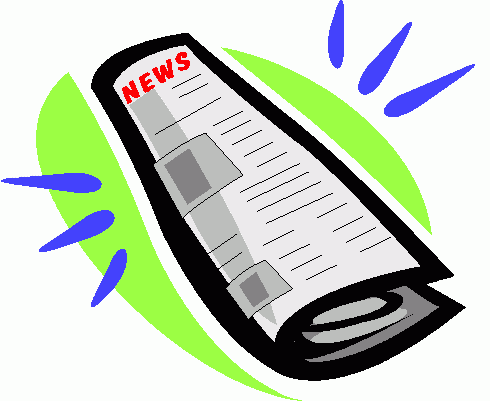 Write an article to inform young people about the truth behind the myths surrounding refugees and asylum seekers.

Produce texts which are appropriate to task, reader and purpose

Construct paragraphs and use cohesion within and between paragraphs
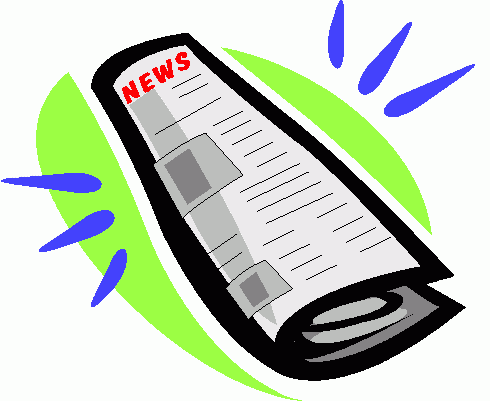 Produce texts which are appropriate to task, reader and purpose
Advanced: You will adapt the conventions of the form to suit your purpose and audience. You will establish a convincing, individual voice/point of view and sustain it throughout with an appropriate level of formality.
Developing: The main purpose of your writing will be clear and consistent, and you will begin to adapt the features of your form to your purpose. Your style is appropriate and maintains the reader’s interest.
Beginning: The main purpose of your writing will be mostly clear, using the main features of the selected form. Your style will be appropriate to the task, and you will try to be aware of the reader.
[Speaker Notes: Students should set themselves a target for AF2 to use as they write the final draft of their article]
Construct paragraphs and use cohesion within and between paragraphs
Advanced: You will construct paragraphs to clearly support your meaning and purpose. Within paragraphs, you will use various techniques to link ideas and create emphasis and effect.
Developing: You will use paragraphs to clearly structure your main ideas across your text to support your purpose. Within paragraphs, you will use a range of techniques to link your ideas, and you will clearly link your paragraphs across the whole text.
Beginning: You will use paragraphs/sections to help organise your writing with some attempts to establish simple links between paragraphs.
[Speaker Notes: Students should set themselves a target for AF4 to use as they write the final draft of their article]
Select the page format that will be most appropriate for your article, and choose an image that will help to communicate your message.
Front page
Inside page
Inside page
[Speaker Notes: Give groups a selection of pages as necessary, as well as a range of images they can choose from. Students should stick the images in the appropriate box (trimming them if they need to...) and fill in the key details: headline, byline, caption.]
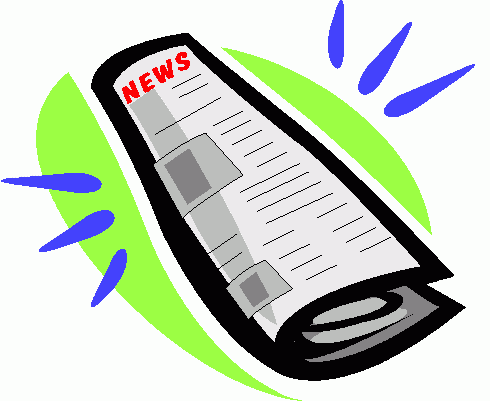 You now need to write the final draft of your article into the newspaper template. Keep your writing targets in mind, and make sure your meaning is always clear.
[Speaker Notes: Students should spend the rest of the lesson writing up their article. If groups finish, they can put their newspaper together, sticking the individual sheets onto a folded piece of A3.]